编程语言的设计原理Design Principles of Programming Languages
Zhenjiang Hu, Yingfei Xiong, Haiyan Zhao, 
胡振江    熊英飞     赵海燕
Peking University, Spring, 2019
Chapter 0+:   Implementation
A quick tour of OCaml
Utilities in Ocaml system
An Implementation for Arithmetic Expression
Part  I
A Quick Tour of OCaml
Resources
Overview
http://ocaml.org/learn/tutorials/basics.html
Tutorials
http://ocaml.org/learn/tutorials/
Download
http://caml.inria.fr/download.en.html
2020/2/26
Design Principle of Programming Language
4
Why OCaml?
What we learn in this course, is mostly conceptual and mathematical.  However:
Some of the ideas are easier to grasp if you can see them work;
Experimenting with small implementations of programming languages is an excellent way to deepen intuitions.

OCaml language is chosen for these purposes
General programming language with an emphasis on expressiveness and safety.
2020/2/26
Design Principle of Programming Language
5
OCaml used in the Course
Concentrates just on the “core” of the language, ignoring most of its features, like  modules or objects.  For   
some of the ideas in the course are easier to grasp if you can “see them work”
experimenting with small implementations of programming languages is an excellent way to deepen intuitions
2020/2/26
Design Principle of Programming Language
6
Quick fact sheet
Some facts about Caml (Categorical Abstract Machine Language )
Created in 1987 by INRIA - France’s national research institute for computer science (Haskell 1.0 is from 1990)
Originated from ML but was intended for in house projects of INRIA
Short timeline:
     Caml (1987)   Caml Light (1990)    OCaml (1995)
Currently at version 4.09.0 (released on 2019-09-18)
2020/2/26
Design Principle of Programming Language
7
OCaml
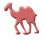 A large and powerful language  (safety and reliability ) 
the most popular variant of the Caml language
Collaborative Application Markup Language ? (协作应用程序标记语言)
extending the core Caml language with
a fully-fledged object-oriented layer
powerful module system
a sound, polymorphic type system featuring type inference. 
a functional programming language
i.e., a language in which the functional programming style is the dominant idiom

OCaml system is open source software
2020/2/26
Design Principle of Programming Language
8
Functional Programming
Functional style can be described as a combination of 
persistent data structures (which, once built, are never changed)
recursion as a primary control structure
heavy use of higher-order functions (that take functions as arguments and/or return functions as results)
……
Imperative languages, by contrast, emphasize
mutable data structures
looping rather than recursion
ﬁrst-order rather than higher-order programming (though many object-oriented design patterns involve higher-order idioms — e.g., Subscribe/Notify, Visitor, etc.
…….
2020/2/26
Design Principle of Programming Language
9
The Top Level
Ocaml, as most functional programming implementation, provides both 
an interactive top level , 
and 
a compiler that produces standard executable binaries. 

The top level provides a convenient way of experimenting with small programs.
2020/2/26
Design Principle of Programming Language
10
The Top Level
The mode of interacting with the top level is 
       typing in a series of expressions;  

Ocaml 
evaluates them as they are typed, and 
displays the results (and their types).  
In the interaction , 
lines beginning with # are inputs
lines beginning with - are the system’s responses. 

Note that inputs are always terminated  by a
 double semicolon ;;
2020/2/26
Design Principle of Programming Language
11
Expressions
OCaml is an expression language. 
A program is an expression.  
The “meaning” of program is the value of the expression.
# 16 + 18;;
- : int = 34

# 2*8 + 3*6;;
- : int = 34
Every expression has exactly one type (no pure command, even assignment, unit) 
When an expression is evaluated, one of 4 things may happen:
evaluate to a value of the same type as the expression.
raise an exception (discussed later)
not terminate
exit.
2020/2/26
Design Principle of Programming Language
12
Expressions
#  if  1 < 2 then  1 else 1.6;;
What will happen?
#  if  1 < 2 then  1 else 1.6;;
                                     ^^^
Error:  This expression has type float but an expression was expected of type int
In general, the compiler doesn’t try to figure out the value of the test during type checking. 
 Instead, it requires that both branches of the conditional have the same type (no matter how the test turns out).
2020/2/26
Design Principle of Programming Language
13
Basic types
Include: unit, int, char, float, bool, and string
char:  ‘a’, ‘\120’ (decimal, ‘x’)
string : a built-in type, unlike C, “hello” ,  “”, s.[i]
bool :  logical operators  && ,  || are short-circuit version

Strongly typed language (not like the weakly-typed C)
Every expression must have a type, and expressions of one type may not be used as expressions in another type
There are no implicit coercions  (casting) between types in Ocaml  !!
int_of_float,  float_of_Int, …….
2020/2/26
Design Principle of Programming Language
14
[Speaker Notes: The type system is not necessarily related to safety: both Lisp and ML are safe language, where C is not. 
(Lisp is not an explicitly typed language,; the compiler/interpreter will accept any program that is syntactically correct, and the types are checked at runtime.

There is a formal definition for “safety” based on the operational semantics of the programming language, but an approximate definition is that a valid program will never fault because of an invalid machine operation. Al memory accessed will be valid. ML guarantees safety by guaranteeing that every correctly-typed value is valid, and Lisp guarantees it by checking for validity at run time.]
Basic types
2020/2/26
Design Principle of Programming Language
15
Type boolean
There are only two values of type bool: true and false.
Comparison operations return boolean values.
# 1 = 2;;
- : bool = false

# 4 >= 3;;
- : bool = true

not is a unary operation on booleans
# not (5 <= 10);;
- : bool = false
# not (2 = 2);;
- : bool = false
2020/2/26
Design Principle of Programming Language
16
Conditional expressions
The result of the conditional expression if B then E1 else E2 is either the result of E1 or that of E2,  depending on whether the result of B is true or false.
# if 3 < 4 then 7 else 100;;
- : int = 7 
# if 3 < 4 then (3 + 3) else (10 * 10);;
- : int = 6
# if false then (3 + 3) else (10 * 10);;
- : int = 100
# if false then false else true;;
- : bool = true
2020/2/26
Design Principle of Programming Language
17
Giving things names
The let construct gives a name to the result (value) of an expression so that it can be used later.
    		let name = expr
# let inchesPerMile = 12*3*1760;;
val inchesPerMile : int = 63360

# let x = 1000000 / inchesPerMile;;
val x : int = 15
Variables are names for values.
Names may contain letters (upper & lower case), digits, _, and the ’,  and must begin with a lowercase letter or underscore.
2020/2/26
Design Principle of Programming Language
18
Giving things names
Definition using let can be nested using the in form.
    		let name = expr1 in expr2
expr2 is called the body of let, name is defined as the value of expr1 within the body
# let x = 1 in 
    let x = 2 in 
    let y = x + x  in 
       x + y ;;
- : int = 6
The scope of x?
2020/2/26
Design Principle of Programming Language
19
Giving things names
# let x = 1;;
val x : int =1
# let  z  =
    let x = 2 in 
    let x = x + x  in 
       x + x ;;
val z : int = 8
# x;;
- : int = 1
Binding is static:  if there is more than one definition for a variable, the value of the variable is defined by the most recent let definition for it. 
The variable is bound only in the body of let.
2020/2/26
Design Principle of Programming Language
20
Functions
# let cube (x: int) = x*x*x;;
val cube : int -> int = <fun>
# cube 9;;
- : int = 729
We call 
x the parameter of the function cube; 
the expression x*x*x is its body. 

The expression cube 9 is an application of cube to the argument 9.  ( How about C/C++?)
2020/2/26
Design Principle of Programming Language
21
Functions
# let cube (x: int) = x*x*x;;
val cube : int -> int = <fun>
# cube 9;;
- : int = 729
Here,  int->int  (pronounced “int arrow int”) indicates that cube is a function that should be applied to an integer argument and that returns an integer. 
Note that OCaml responds to a function declaration by printing just  <fun> as the function’s value. 
The precedence of function application is higher than most operators.
2020/2/26
Design Principle of Programming Language
22
Functions
A function with two parameters:
# let sumsq (x: int) (y: int) = x*x + y*y;;
val sumsq : int -> int -> int = <fun>

# sumsq 3 4;;
- : int = 25
The type printed for sumsq is int->int->int, indicating that it should be applied to two integer arguments and yields an integer as its result. 
Note that the syntax for invoking function declarations in OCaml  is slightly diﬀerent from languages in the C/C++/Java family: 
use cube 3 and sumsq 3 4  rather than cube(3) and sumsq(3, 4), since multiple-parameter functions are implemented as nested functions (called Currying)
2020/2/26
Design Principle of Programming Language
23
Recursive functions
We can translate inductive deﬁnitions directly into recursive functions.
# let rec sum(n:int) = if n = 0 then 0 else n + sum(n-1);;
val sum : int -> int = <fun>
# sum 6;;
- : int = 21

# let rec fact(n:int) = if n = 0 then 1 else n * fact(n-1);;
val fact : int -> int = <fun>
# fact 6;;
- : int = 720
The rec after the let  tells Ocaml that this is a recursive function  — one that needs to refer to itself in its own body.

What will happen if dropping the rec ?
2020/2/26
Design Principle of Programming Language
24
[Speaker Notes: Try to drop the rec when you define a function?

Exercise:  how to write a bubble sort function?  Or a quick sort function?]
Recursive functions
# let rec power k x = if k = 0 then 1.0 else  x *. (power (k-1) x) ;;
val power : int -> float -> float = <fun>
# power 5 2.0; ;
-: float = 32
# let b_power k x = (float_of_int k) *. x;;
val b_power : int -> float -> float = <fun>
# let b_power k x = if k = 0 then 1.0 else  x *. (b_power (k-1) x) ;;
val b_power : int -> float -> float = <fun>
# b_power 5 2.0; ;
-: float = ?
-: float = 16
2020/2/26
Design Principle of Programming Language
25
Recursive functions: Making change
Another example of recursion on integer arguments: 
Suppose a bank has an “inﬁnite” supply of coins (pennies, nickles, dimes, and quarters, and silver dollars), and it has to give a customer a certain sum. How many ways are there of doing this?

For example, there are 4 ways of making change for 12 cents:
12 pennies
1 nickle and 7 pennies
2 nickles and 2 pennies
1 dime and 2 pennies

We want to write a function change that, when applied to 12,
returns 4.
2020/2/26
Design Principle of Programming Language
26
Recursive functions: Making change
Let’s first consider a simpliﬁed variant of the problem where the bank only has one kind of coin: pennies.
In this case, there is only one way to make change for a given amount:  pay the whole sum in pennies!

# (* No. of ways of paying a in pennies *)
let rec changeP (a: int) = 1;;

That wasn’t very hard.
Note:  Comments starts with (* and end with *)
2020/2/26
Design Principle of Programming Language
27
Recursive functions: Making change
Now suppose the bank has both nickels and pennies.
If a is less than 5 then we can only pay with pennies. If not, we can do one of two things: 
Pay in pennies; we already know how to do this.
Pay with at least one nickel. The number of ways of doing this is the number of ways of making change (with nickels and pennies) for a-5.

# (* No. of ways of paying in pennies and nickels *)
let rec changePN (a:int) = 
	if a < 5 then changeP a
	else changeP a + changePN (a-5);
2020/2/26
Design Principle of Programming Language
28
Recursive functions: Making change
Continuing the idea for dimes and quarters:
# (* ... pennies, nickels, dimes *)
let rec changePND (a:int) =
	if a < 10 then changePN a
	else changePN a + changePND (a-10);;

# (* ... pennies, nickels, dimes, quarters *)
let rec changePNDQ (a:int) =
	if a < 25 then changePND a
	else changePND a + changePNDQ (a-25);;
2020/2/26
Design Principle of Programming Language
29
Recursive functions: Making change
# (* Pennies, nickels, dimes, quarters, dollars *)
let rec change (a:int) =
	if a < 100 then changePNDQ a
	else changePNDQ a + change (a-100);;
2020/2/26
Design Principle of Programming Language
30
Recursive functions: Making change
Some tests: 
# change 5;;
- : int = 2
# change 9;;
- : int = 2
# change 10;;
- : int = 4
# change 29;;
- : int = 13
# change 30;;
- : int = 18
# change 100;;
- : int = 243
# change 499;;
- : int = 33995
2020/2/26
Design Principle of Programming Language
31
Aggregate types
OCaml  provides a rich set of aggregate types for storing a collection of data values, including
lists
tuples
disjoint union (also called tagged unions, or variant records)
records,
arrays
2020/2/26
Design Principle of Programming Language
32
Lists
One handy structure for storing a collection of data values is a list. 
provided as a built-in type in OCaml and a number of other popular languages (e.g., Lisp, Scheme, and Prolog—but not, unfortunately, Java), used extensively in FP programs.
a sequence of values of the same type.
built in OCaml by writing out its elements, enclosed in square brackets and separated by semicolons.

# [1; 3; 2; 5];;
- : int list = [1; 3; 2; 5]

The type printed for this list is pronounced either “integer list” or “list of integers”.

The empty list,  written [],  is sometimes called “nil.”
2020/2/26
Design Principle of Programming Language
33
Lists are homogeneous
OCaml does not allow different types of elements to be mixed within the same list:
# [1; 2; "dog"];;
Characters 7-13: 
Error:   This expression has type string but an expression was expected of type int
2020/2/26
Design Principle of Programming Language
34
Constructing Lists
OCaml provides a number of built-in operations that return lists.
The most basic one creates a new list by adding an element to the front of an existing list.  
written :: and pronounced “cons” (for it constructs lists ).
# 1 :: [2; 3];;
- : int list = [1; 2; 3]

# let add123 (l: int list) = 1 :: 2 :: 3 :: l;;
val add123 : int list -> int list = <fun>

# add123 [5; 6; 7];;
- : int list = [1; 2; 3; 5; 6; 7]

# add123 [];;
- : int list = [1; 2; 3]
2020/2/26
Design Principle of Programming Language
35
Constructing Lists
Any list can be built by “consing” its elements together:
# 1 :: 2 :: 3 :: 2 :: 1 :: [] ;;;
 : int list = [1; 2; 3; 2; 1]
In fact, [ e1; e2; . . . ; en ] is simply a shorthand for
                e1 :: e2 :: . . . :: en :: []
Note that,   when omitting parentheses from an expression involving several uses of ::,  we associate to the right 
i.e., 1::2::3::[]  means the same thing as 1::(2::(3::[]))
By contrast, arithmetic operators like + and - associate to the left:   1-2-3-4  means    ((1-2)-3)-4.
2020/2/26
Design Principle of Programming Language
36
Taking Lists Apart
OCaml provides two basic operations for extracting the parts of a list (i.e., deconstruction).
List.hd (pronounced “head”) returns the first element of a list.
# List.hd  [1; 2; 3];;
- : int = 1
List.tl (pronounced “tail”) returns everything but the first element.
# List.tl [1; 2; 3];;
- : int list = [2; 3]
2020/2/26
Design Principle of Programming Language
37
More list examples
# List.tl (List.tl [1; 2; 3]);;
- : int list = [3]

# List.tl (List.tl (List.tl [1; 2; 3]));;
- : int list = []

# List.hd (List.tl (List.tl [1; 2; 3]));;
- : int = 3
2020/2/26
Design Principle of Programming Language
38
Recursion on lists
Lots of useful functions on lists can be written using recursion.  
Here’s one that sums the elements of a list of numbers:
# let rec listSum (l: int list) =
if l = [] then 0
else List.hd l + listSum (List.tl l);;
val listSum : int list -> int = <fun>

# listSum [5; 4; 3; 2; 1];;
- : int = 15
2020/2/26
Design Principle of Programming Language
39
Consing on the right
# let rec snoc (l: int list) (x: int) =
if l = []  then x::[]
else List.hd l :: snoc(List.tl l) x;;
val snoc : int list -> int -> int list = <fun>

# snoc [5; 4; 3; 2] 1;;
- : int list = [5; 4; 3; 2; 1]
2020/2/26
Design Principle of Programming Language
40
A better rev
# (* Adds the elements of l to res in reverse order *)
let rec revaux (l: int list) (res: int list) =
if l = [] then res
else revaux (List.tl l) (List.hd l :: res);;
val revaux : int list -> int list -> int list = <fun>

# revaux [1; 2; 3] [4; 5; 6];;
- : int list = [3; 2; 1; 4; 5; 6]

# let rev (l: int list) = revaux l [];;
val rev : int list -> int list = <fun>
2020/2/26
Design Principle of Programming Language
41
Tail recursion
It is usually fairly easy to rewrite a recursive function in tail-recursive style.
e.g., the usual factorial function is not tail recursive (because one multiplication remains to be done after the recursive call returns): 

# let rec fact (n:int) =
if n = 0 then 1
else n * fact(n-1);;

It can be transformed into a tail-recursive version by performing the multiplication before the recursive call and passing along a separate argument in which these multiplications “accumulate”: 

# let rec factaux (acc:int) (n:int) =
if n = 0 then acc
else factaux (acc*n) (n-1);;

# let fact (n:int) = factaux 1 n;;
2020/2/26
Design Principle of Programming Language
42
[Speaker Notes: factorial(5)
5 * factorial(4)
5 * (4 * factorial(3))
5 * (4 * (3 * factorial(2)))
5 * (4 * (3 * (2 * factorial(1))))
5 * (4 * (3 * (2 * 1)))
120

递归算法，一般来说比较简单，符合人们的思维方式，但是由于需要保持调用堆栈，效率比较低，在调用次数较多时，更经常耗尽内存。 因此，程序员们经常用递归实现最初的版本，然后对它进行优化，改写为循环以提高性能。尾递归于是进入了人们的眼帘。
尾递归是指递归调用是函数的最后一个语句，而且其结果被直接返回，这是一类特殊的递归调用。 由于递归结果总是直接返回，尾递归比较方便转换为循环，因此编译器容易对它进行优化。现在很多编译器都对尾递归有优化，程序员们不必再手动将它们改写为循环。
以上阶乘函数不是尾递归，因为递归调用的结果有一次额外的乘法计算，这导致每一次递归调用留在堆栈中的数据都必须保留。我们可以将它修改为尾递归的方式。
factaux(5, 1)
factaux(4, 5)  // 1 * 5 = 5
factaux(3, 20) // 5 * 4 = 20
factaux(3, 60) // 20 * 3 = 60
factauxc(2, 120) // 60 * 2 = 120
factaux1, 120) // 120 * 1 = 120

以上的调用，由于调用结果都是直接返回，所以之前的递归调用留在堆栈中的数据可以丢弃，只需要保留最后一次的数据，这就是尾递归容易优化的原因所在， 而它的秘密武器就是上面的acc，它是一个累加器（accumulator，习惯上翻译为累加器，其实不一定非是“加”，任何形式的积聚都可以），用来积累之前调用的结果，这样之前调用的数据就可以被丢弃了。]
Basic Pattern Matching
Recursive functions on lists tend to have a standard shape:  
test whether the list is empty,  and if it is not 
do something involving the head element and the tail.
# let rec listSum (l:int list) =
	if  l = [] then 0
	else List.hd l + listSum (List.tl l);;

OCaml provides a convenient pattern-matching construct that bundles the emptiness test and the extraction of the head and tail into a single syntactic form:

# let rec listSum (l: int list) =
match l with
	[]      ->   0
      |	x::y  ->   x + listSum y;;
2020/2/26
Design Principle of Programming Language
43
Basic Pattern Matching
Pattern matching can be used with types other than lists, like other aggregate types, and even simple types.     
For example, here it is used on integers:
# let rec fact (n:int) =
    match n with
          0   ->  1
       | _   ->  n * fact(n-1);;
here _ pattern is a wildcard that matches any value.
2020/2/26
Design Principle of Programming Language
44
Complex Patterns
The basic elements (constants, variable binders, wildcards, [], ::, etc.) may be combined in arbitrarily complex ways in match expressions:
# let silly  l =
      match l with
             [_; _; _]   	 ->   "three elements long"
          | _::x::y::_::_::rest 	 ->   if x > y then "foo" else "bar"
          | _ 		 ->  "dunno";;
val silly : ‘a list -> string = <fun>
# silly [1; 2; 3];;
- : string = "three elements long"
# silly [1; 2; 3; 4];;
- : string = "dunno"
# silly [1; 2; 3; 4; 5];;
- : string = "bar"
2020/2/26
Design Principle of Programming Language
45
Type Inference
One pleasant feature of OCaml  is its powerful 
type inference mechanism  
that allows the compiler to calculate the types of variables from the way in which they are used.
# let rec fact n =
       match n with
	0  	->  1
        |   _   	->  n * fact (n - 1);;
val fact : int -> int = <fun>
The compiler can tell that fact takes an integer argument because n is used as an argument to the integer * and - functions.
2020/2/26
Design Principle of Programming Language
46
Type Inference
Similarly:
# let rec listSum l   =
       match l with
  	    []  		->  0
           |   x::y  	->  x + listSum y;;
val listSum : int list -> int = <fun>
2020/2/26
Design Principle of Programming Language
47
Polymorphism (first taste)
# let rec length l  =
      match l with
             []       ->  0
       |     _::y  ->  1 + length y;;
val length  :  ’a list -> int = <fun>
The ’a in the type of length, pronounced “alpha,”  is a type variable standing for an arbitrary type.
The inferred type tells us that the function can take a list with elements of any type (i.e., a list with elements of type alpha, for any choice of alpha).
2020/2/26
Design Principle of Programming Language
48
Tuples
Items connected by commas are “tuples.” (The enclosing parenthesis are optional)
# "age", 38;;
- : string * int = "age", 38

# "professor", "age", 33;;
- : string * string * int = "professor", "age", 33

# ("children", ["bob";"ted";"alice"]);;
- : string * string list =  "children", ["bob"; "ted"; "alice"]

# let g (x, y) = x * y;;
val g : int * int -> int = <fun>
2020/2/26
Design Principle of Programming Language
49
[Speaker Notes: How many arguments does g take?]
Tuples are not lists
Do not confuse them!
# let tuple = "cow", "dog", "sheep";;
val tuple : string * string * string =  "cow", "dog", "sheep"

# List.hd tuple;;
Error: This expression has type string * string * string
       but an expression was expected of type 'a list
# let tup2 = 1, "cow";;
val tup2 : int * string = 1, "cow"

# let l2 = [1; "cow"];;
Error: This expression has type string but an expression was expected of type  int
2020/2/26
Design Principle of Programming Language
50
Tuples and pattern matching
Tuples can be “deconstructed” by pattern matching, like list:
# let lastName name =
       match name with
             (n, _, _)  ->  n;;

# lastName (“Zhao", “Haiyan", “PKU");;
- : string = “Zhao"
2020/2/26
Design Principle of Programming Language
51
Example: Finding words **
Suppose we want to take a list of characters and return a list of lists of characters, where each element of the final list is a “word” from the original list.
# split [’t’;’h’;’e’;’ ’;’b’;’r’;’o’;’w’;’n’; ’ ’;’d’;’o’;’g’];;
- : char list list = [[’t’; ’h’; ’e’]; [’b’; ’r’; ’o’; ’w’; ’n’];
             [’d’; ’o’; ’g’]]
(Character constants are written with single quotes.)
2020/2/26
Design Principle of Programming Language
52
An implementation of split
# let rec loop w l =
       match l with
	[]          ->  [w]
         |  (’ ’::ls)  ->  w :: (loop [] ls)
         |  (c::ls)   ->  loop (w @ [c]) ls;;
val loop : char list  -> char list  -> char list list  =  <fun>

# let split l = loop [] l;;
val split : char list -> char list list = <fun>
Note the use of both tuple patterns and nested patterns. 
The @ operator is shorthand for List.append.
2020/2/26
Design Principle of Programming Language
53
Aside: Local function definitions
The loop function is completely local to split:  there is no reason for anybody else to use it — or even for anybody else to be able to see it!  
It is good style in OCaml to write such definitions as local bindings:
# let split l =
       let rec loop w l =
	match l with
	    []          -> 	[w]
	 | (’ ’::ls)  -> 	w :: (loop [] ls)
	 | (c::ls)   -> 	loop (w@[c]) ls  
       in loop [] l;;
2020/2/26
Design Principle of Programming Language
54
Local function definitions
In general, any let definition that can appear at the top level
# let  ...  ;;
# e;;
can also appear in a let ... in  ...  form
# let ... in e;;
2020/2/26
Design Principle of Programming Language
55
A Better Split ?
Our split  function worked fine for the examples we tried it on so far.   But here are some other tests:
# split  [’a’; ’ ’; ’ ’; ’b’];;
- : char list list = [[’a’]; []; [’b’]]

# split [’a’; ’ ’];;
- : char list list = [[’a’]; []]
Could we refine split so that it would leave out these spurious empty lists in the result?
2020/2/26
Design Principle of Programming Language
56
A Better Split
Sure.  First rewrite the pattern match a little (without changing its behavior)
# let split l =
       let rec loop w l =
	match w, l with
	     _, [] 		-> 	[w]
	  | _, (’ ’::ls) 	-> 	w :: (loop [] ls)
	  | _, (c::ls) 	-> 	loop (w@[c]) ls 
       in loop [] l;;
2020/2/26
Design Principle of Programming Language
57
A Better Split
Then add a couple of clauses:
# let better_split l =
       let rec loop w l =
	match w, l with
	    [], [] 		-> 	[]
	 | _,  [] 		-> 	[w]
	 | [],  (’ ’::ls) 	-> 	loop [] ls
	 | _,  (’ ’::ls) 	-> 	w :: (loop [] ls)
	 | _,  (c::ls) 	-> 	loop (w@[c]) ls
       in loop [] l;;

# better_split [’a’; ’b’; ’ ’; ’ ’; ’c’; ’ ’; ’d’; ’ ’];;
- : char list list = [[’a’; ’b’]; [’c’]; [’d’]]
# better_split [’a’; ’ ’];;
- : char list list = [[’a’]]
# better_split [’ ’; ’ ’];;
- : char list list = []
2020/2/26
Design Principle of Programming Language
58
Basic Exceptions
OCaml’s exception mechanism is roughly similar to that found in, for example, Java.  It begins by defining an exception:
# exception Bad;;
Now, encountering raise Bad will immediately terminate evaluation and return control to the top level:
# let rec fact n =
       if n<0 then raise Bad
       else if n=0 then 1
       else n * fact(n-1);;
# fact (-3);;
Exception: Bad.
2020/2/26
Design Principle of Programming Language
59
(Not) catching exceptions
Naturally,  exceptions can also be caught within a program (using the try ... with ... form), by pattern matching
   try e with 
	 p_1 	-> 	e_1
           |p_2 	-> 	e_2
             ……
           | p_n 	-> 	e_n
Exceptions  are used in Ocaml as a control mechanism, either to signal errors, or to control the flow of execution. 
When an exception is raised, the current execution is aborted, and control is thrown to the most recently entered active exception handler.
2020/2/26
Design Principle of Programming Language
60
Defining New Types of Data
2020/2/26
Design Principle of Programming Language
61
Predefined types
2020/2/26
Design Principle of Programming Language
62
The need for new types
The ability to construct new types is an essential part of most programming languages.
For example, suppose we are building a (very simple) graphics program that displays circles and squares. We can represent each of these with three real numbers ...
2020/2/26
Design Principle of Programming Language
63
The need for new types
A circle is represented by the coordinates of its center and its radius. A square is represented by the coordinates of its bottom left corner and its width. 
both shapes can  be represented  as elements of the type:
float * float * float
Two problems with using this type to represent circles and squares. 
A bit long and unwieldy, both to write and to read. 
Prone to mix circles and squares  since their types are identical, might accidentally apply the areaOfSquare function to a circle and get a nonsensical result.
# let areaOfSquare (_,  _, d)  =  d *. d;;
2020/2/26
Design Principle of Programming Language
64
[Speaker Notes: Unwieldy: 笨重]
Data Types
We can improve matters by defining square as a new type:
# type square = Square of float * float * float;;
This does two things:
creates a new type called square that is different from any other type in the system.
creates a constructor called Square (with a capital S) that can be used to create a square from three floats.
# Square (1.1, 2.2, 3.3);;
- : square = Square  (1.1, 2.2, 3.3)
2020/2/26
Design Principle of Programming Language
65
Taking data types apart
And taking types apart with (surprise, surprise, ...) pattern matching
# let areaOfSquare s =
       match s with
	Square(_, _, d)  ->  d *. d;;
val areaOfSquare : square -> float  =  <fun>

# let bottomLeftCoords  s =
       match s with
	Square(x, y, _)  -> (x, y);;
val bottomLeftCoords : square -> float * float  =  <fun>
Note:      constructors like Square can be used both as functions and as patterns.
2020/2/26
Design Principle of Programming Language
66
Taking data types apart
These functions can be written a little more concisely by combining the pattern matching with the function header:
# let areaOfSquare (Square (_, _, d)) = d *. d;;
# let bottomLeftCoords (Square (x, y, _)) = (x, y);;
2020/2/26
Design Principle of Programming Language
67
Variant types
Back to the idea of a graphics program, we want to have several shapes on the screen at once. 
To do this we probably want to keep a list of circles and squares, but such a list would be heterogenous.  How do we make such a list?
Answer: Define a type that can be either a circle or a square.
# type shape =     Circle of float * float * float
		 | Square of float * float * float;;
Now both constructors Circle and Square create values of type shape.
# Square (1.0, 2.0, 3.0);;
- : shape = Square (1.0, 2.0, 3.0)
A type that can have more than one form is often called a variant type.
2020/2/26
Design Principle of Programming Language
68
Pattern matching on variants
We can also write functions that do the right thing on all forms of a variant type, by using pattern matching:
# let area s =
       match s with
	 Circle (_, _, r)     -> 	3.14159 *. r *. r
          |  Square (_, _, d)  -> 	d *. d;;

# area (Circle (0.0, 0.0, 1.5));;
- : float = 7.0685775
2020/2/26
Design Principle of Programming Language
69
Variant types
A heterogeneous list:
# let l  =  [ Circle (0.0, 0.0, 1.5);
	     Square (1.0, 2.0, 1.0);
	     Circle (2.0, 0.0, 1.5);
	     Circle (5.0, 0.0, 2.5)];;

# area (List.hd l);;
- : float = 7.0685775
2020/2/26
Design Principle of Programming Language
70
Data Type for Optional Values
Suppose we are implementing a simple lookup function for a telephone directory. We want to give it a string and get back a number (say an integer), i.e, a function whose type is:
lookup: string -> directory -> int 
where directory is a (yet to be decided) type that we’ll use to represent the directory.　
However, this isn’t quite enough. What happens if a given string isn’t in the directory? What should lookup return?
There are several ways to deal with this issue. One is to raise an exception. Another uses the following data type:
# type optional_int = Absent | Present of int;;
2020/2/26
Design Principle of Programming Language
71
Data Type for Optional Values
To see how this type is used, let’s represent our directory as a list of pairs:
# let directory = [ ("Joe", 1234);  ("Martha", 5672);
                               ("Jane", 3456);  ("Ed", 7623)];;
# let rec lookup s l =
       match l with
             []           	->  	Absent
         |  (k, i)::t  -> 	if k = s then Present(i)
		        	else lookup s t;;

# lookup "Jane" directory;;
: optional_int = Present 3456

# lookup "Karen" directory;;
- : optional_int = Absent
2020/2/26
Design Principle of Programming Language
72
Built-in options
options are often useful in functional programming, OCaml provides a built-in type t option for each type t.   Its constructors are None (corresponding to Absent) and Some (for Present).
# let rec lookup s l =
       match l with
	    []          -> 	None
            |   (k,i)::t  -> 	if k = s then Some(i)
		          	else lookup s t;;

# lookup "Jane" directory;;
- : optional_int = Some 3456
2020/2/26
Design Principle of Programming Language
73
Enumerations
The option type has one variant, None, that is a “constant” constructor carrying no data values with it. 
Data types in which all the variants are constants can actually be quite useful ...
# type color = Red | Yellow | Green;;
# let next c =
match c with Green -> Yellow | Yellow -> Red
| Red -> Green;
# type color = Red | Yellow | Green;;
# let next c =
        match c with Green -> Yellow | Yellow -> Red | Red -> Green;

# type day =  Sunday | Monday | Tuesday | Wednesday
	        | Thursday | Friday | Saturday;;
# let weekend d =
      match d with
            Saturday ->  true
        |  Sunday   ->  true
        |  _              ->  false;;
2020/2/26
Design Principle of Programming Language
74
A Boolean Data Type
A simple data type can be used to replace the built-in booleans, by using the constant constructors True and False to represent true and false. 
Here use different names as needed to avoid confusion between our booleans and the built-in ones:
# type myBool = False | True;;
# let myNot b =  match b with False -> True | True -> False;;
# let myAnd b1 b2  =
          match (b1, b2) with
             	     (True, True) 		-> True
          	|   (True, False) 	-> False
          	|   (False, True) 	-> False
          	|   (False, False) 	-> False;;
# type color = Red | Yellow | Green;;
# let next c =
match c with Green -> Yellow | Yellow -> Red
| Red -> Green;
Note that the behavior of myAnd is not quite the same as the
built-in &&!
2020/2/26
Design Principle of Programming Language
75
Recursive Types
Consider the tiny language of arithmetic expressions defined by the following (BNF-like) grammar:
exp    ::=   	number
      	        |	( exp + exp )
	        |	( exp - exp )
	        |	( exp * exp )
2020/2/26
Design Principle of Programming Language
76
Recursive Types
This grammar can be translated directly into a data type definition:
# type  ast  =
            ANum of int
        |  APlus of  ast * ast
        |  AMinus of ast * ast
        |  ATimes of ast * ast ;;
Notes:
This datatype (like the original grammar) is recursive.
The type ast represents abstract syntax trees, which capture the underlying tree structure of expressions, suppressing surface details such as parentheses
2020/2/26
Design Principle of Programming Language
77
An evaluator for expressions
write an evaluator for these expressions：
val eval : ast -> int = <fun>

# eval (ATimes (APlus (ANum 12, ANum 340), ANum 5));;
- : int = 1760
2020/2/26
Design Principle of Programming Language
78
An evaluator for expressions
The solution uses a recursive function plus a pattern match.
# let rec eval e =
　match e with
　　	ANum i 		->  i　     
         |  APlus (e1, e2) 		->  eval e1 + eval e2
         |  AMinus (e1, e2) 	->  eval e1 - eval e2
　    |  ATimes (e1, e2) 	->  eval e1 * eval e2;;
2020/2/26
Design Principle of Programming Language
79
Polymorphism
2020/2/26
Design Principle of Programming Language
80
Polymorphism
We encountered the concept of polymorphism very briefly.  Let’s review it in a bit more detail
# let rec last l =
       match l with
             [] 	-> raise Bad
         |  [x] 	-> x
         |  _::y 	-> last y
What type should we give to the parameter l?
It doesn’t matter what type of objects are stored in the list:   int list or bool list.  However, if we chose one of these types,  would not be able to apply last to the other.
2020/2/26
Design Principle of Programming Language
81
Polymorphism
Instead, we can give l the type ’a list, standing for an arbitrary type. 
Ocaml will figure out what type we need when we use it.

This version of last is said to be polymorphic, because it can be applied to many different types of arguments. (“Poly” = many, “morph” = shape.)
In other words,
                  last : ’a list -> ’a
can be read as  “last is a function that takes a list of elements of any type ‘a and returns an element of ‘a.”

Here, the type of the elements of l is ’a. This is a type variable, which can instantiated  each time we apply last,   by replacing ’a with any type that we like.
2020/2/26
Design Principle of Programming Language
82
A polymorphic append
# let rec append (l1: ’a list) (l2: ’a list) =
       if l1 = [] then l2
       else List.hd l1 :: append (List.tl l1) l2;;
val append : ’a list -> ’a list -> ’a list = <fun>

# append [4; 3; 2] [6; 6; 7];;
- : int list = [4; 3; 2; 6; 6; 7]

# append ["cat"; "in"] ["the"; "hat"];;
- : string list = ["cat"; "in"; "the"; "hat"]
2020/2/26
Design Principle of Programming Language
83
Programming With Functions
2020/2/26
Design Principle of Programming Language
84
Functions as Data
Functions in OCaml are first class citizen — they have the same rights and privileges as values of any other types, e.g., they can be
passed as arguments to other functions,
returned as results from other functions,
stored in data structures such as tuples and lists,
etc.
2020/2/26
Design Principle of Programming Language
85
map: “apply-to-each”
OCaml has a predefined function  List.map  that takes a function f and a list l and produces another list by applying f to each element of l. 
First let’s look at some examples.
# List.map square [1; 3; 5; 9; 2; 21];;
- : int list = [1; 9; 25; 81; 4; 441]

# List.map not [false; false; true];;
- : bool list = [true; true; false]
Note that List.map is polymorphic:  it works for lists of integers, strings, booleans, etc.
2020/2/26
Design Principle of Programming Language
86
More on map
An interesting feature of List.map is its first argument is itself a function. 
For this reason, we call List.map a higher-order function.

Natural uses for higher-order functions arise frequently in programming.   One of OCaml’s strengths is that it makes higher-order functions very easy to work with.

In other languages such as Java, higher-order functions can be (and often are) simulated using objects.
2020/2/26
Design Principle of Programming Language
87
filter
Another useful higher-order function is List.filter: when applied to a list l and a boolean function p, it builds a list of the elements from l for which p returns true.
# let rec even (n:int)  =
      	if n=0 then true else if n=1 then false
      	else if n<0 then even (-n)  else even (n-2);;
val even : int -> bool = <fun>

# List.filter even [1; 2; 3; 4; 5; 6; 7; 8; 9];;
- : int list = [2; 4; 6; 8]

# List.filter palindrome  [[1]; [1; 2; 3]; [1; 2; 1]; []];;
- : int list list = [[1]; [1; 2; 1]; []]
2020/2/26
Design Principle of Programming Language
88
Defining map
List.map comes predefined in the OCaml system, but there is nothing magic about it :  we can easily define our own map function with the same behavior.
# let rec map (f: ’a -> ’b) (l: ’a list) =
        if l = [] then []
        else f (List.hd l) :: map f (List.tl l)
val map : (’a -> ’b) -> ’a list -> ’b list = <fun>
The type of map is probably even more polymorphic than you
expected!   The list that it returns can actually be of a different
type from its argument:
# map String.length ["The"; "quick"; "brown"; "fox"];;
- : int list = [3; 5; 5; 3]
2020/2/26
Design Principle of Programming Language
89
Defining filter
Similarly, we can define our own filter that behaves the same as List.filter.
# let rec filter (p: ’a -> bool) (l: ’a list) =
        if l = [] then  []
        else if p (List.hd l) then
               List.hd l :: filter p (List.tl l)
        else
               filter p (List.tl l)
val filter : (’a -> bool) -> ’a list -> ’a list  = <fun>
2020/2/26
Design Principle of Programming Language
90
Multi-parameter functions
We have seen two ways of writing functions with multiple
parameters:
# let foo x y = x + y;;
val foo : int -> int -> int = <fun>

# let bar (x, y) = x + y;;
val bar : int * int -> int = <fun>
2020/2/26
Design Principle of Programming Language
91
Another useful higher-order function: fold
# let rec fold f l acc =
        match l with
              [] 	-> 	acc
          |  a::l 	-> 	f a (fold f l acc);;
val fold : (’a -> ’b -> ’b) -> ’a list -> ’b -> ’b
# fold (fun a b -> a + b) [1; 3; 5; 100]  0;;
- : int = 109
In general:
                         f [a1; ...; an] b
is
                        f a1 (f a2 (... (f an b) ...)).
2020/2/26
Design Principle of Programming Language
92
Using fold
Most of the list-processing functions we have seen can be defined compactly in terms of fold:
# let listSum l =
        fold (fun a b -> a + b) l 0;;
val listSum : int list -> int = <fun>

# let length l =
        fold (fun a b -> b + 1) l 0;;
val length : ’a list -> int = <fun>

# let filter p l =
       fold (fun a b -> if p a then (a::b) else b) l [];;
2020/2/26
Design Principle of Programming Language
93
Using fold
# (* List of numbers from m to n, as before *)
  let rec fromTo m n =
      	if n < m then []
      	else m :: fromTo (m+1) n;;
val fromTo : int -> int -> int list = <fun>

# let fact n =
       fold (fun a b -> a * b) (fromTo 1 n) 1;;
val fact : int -> int = <fun>
2020/2/26
Design Principle of Programming Language
94
Forms of fold
OCaml List module actually provides two  folding functions
List.fold_left
        : (’a -> ’b -> ’a) -> ’a -> ’b list -> ’a
List.fold_right
        : (’a -> ’b -> ’b) -> ’a list -> ’b -> ’b
The one we’re calling fold is List.fold_right.
List.fold_left performs the same basic operation but takes its arguments in a different order.
2020/2/26
Design Principle of Programming Language
95
The unit type
OCaml provides another built-in type called unit, with just one inhabitant, written ().
# let x = ();;
val x : unit = ()

# let f () = 23 + 34;;
val f : unit -> int = <fun>

# f ();;
- : int = 57
Why is this useful?  
Every function in a functional language must return a value. Unit is commonly used as the value of a procedure that computes by side-effect.
2020/2/26
Design Principle of Programming Language
96
Use of unit
A function from unit to ’a is usually a delayed computation of type ’a.   For example,
# let f () = <long and complex calculation>;;
val f : unit -> int = <fun>
...  the long and complex calculation is just boxed up in a closure that we can save for later (by binding it to a variable, e.g.). When we actually need the result, we apply f to () and the calculation actually happens:
# f ();;
- : int = 57
2020/2/26
Design Principle of Programming Language
97
Thunks
A function accepting a unit argument is often called a thunk, which is widely used in functional programming.
Suppose we are writing a function where we need to make sure that some “finalization code” gets executed, even if an exception is raised.
2020/2/26
Design Principle of Programming Language
98
Thunks
# let read file =
      let chan = open_in file in
      try
	let nbytes = in_channel_length chan in
	let string = String.create nbytes in
	really_input chan string 0 nbytes;
	close_in chan;
	string
         with exn ->
	(* finalize channel *)
	close_in chan;
	(* re-raise exception *)
	raise exn;;
2020/2/26
Design Principle of Programming Language
99
Thunks
# let read file =
      let chan = open_in file in
      let finalize () = close_in chan in
      try
	let nbytes = in_channel_length chan in
	let string = String.create nbytes in
	really_input chan string 0 nbytes;
	finalize ();
	string
         with exn ->
	(* finalize channel *)
	 finalize ();
	(* re-raise exception *)
	raise exn;;
2020/2/26
Design Principle of Programming Language
100
[Speaker Notes: We can avoid duplicating the finalization code by wrapping it in a
thunk:
The try...with... form is OCaml’s syntax for handling
exceptions.)]
Thunks:　go further...
# let unwind_protect body finalize =
    try
	let res = body() in
	finalize();
	res
     with exn ->
	finalize();
	raise exn;;
# let read file =
      let chan = open_in file in
      unwind_protect
	(fun () ->
		let nbytes = in_channel_length chan in
		let string = String.create nbytes in
		really_input chan string 0 nbytes;
		string)
	(fun () -> close_in chan);;
2020/2/26
Design Principle of Programming Language
101
Reference Cell
# let fact n = 
      let result = ref 1 in 
           for i = 2 to n do 
	result := i * !result 
           done; 
      !result;;val fact : int -> int = <fun> 

# fact 5;; - : int = 120
updatable memory cells, called references: ref  init returns a new cell with initial contents init, !cell returns the current contents of cell, and cell := v writes the value v into cell.
2020/2/26
Design Principle of Programming Language
102
The rest of OCaml
We’ve seen only a small part of the OCaml language. Some other highlights:
advanced module system
imperative features (ref cells, arrays, etc.); the “mostly functional” programming style
objects and classes
2020/2/26
Design Principle of Programming Language
103
Closing comments on OCaml
Some common strong points of OCaml, Java, C#, etc.
strong, static typing (no core dumps!)
garbage collection (no manual memory management!!)
Some advantages of Ocaml compared to Java, etc.
excellent implementation (fast, portable, etc.)
powerful module system
streamlined support for higher-order programming
sophisticated pattern matching (no “visitor patterns”)
parametric polymorphism (Java and C# are getting this “soon”)
Some disadvantages:
smaller developer community
smaller collection of libraries
object system somewhat clunky
2020/2/26
Design Principle of Programming Language
104
Performance
It’s said that OCaml is fast, way faster than Haskell
OCaml performed very well in the previous ICFP contests 

The reason for OCaml’s excellent performance:
strict evaluation
the compiler
mutable data structures

Or as some would say trading elegance for efficiency.
2020/2/26
Design Principle of Programming Language
105
Input & Output
Standard built-in I/O functions
2020/2/26
Design Principle of Programming Language
106
I/O Library
Two data types:
in_channel:   where characters can be read from
out_channel:   where characters can be written to

There are 3 channels open at program startup: 
val stdin : in_channel
val stdout : out_channel
val stderr : out_channel
2020/2/26
Design Principle of Programming Language
107
File opening & closing
Two functions to open an output file: 
open_out:  open a file for writing text data
	val open_out: string -> out_channel
open_out_bin: open a file for writing binary data
	val open_out_bin: string -> out_channel

Two functions to open an input file: 
open_in:  open a file for reading text data
val open_in: string -> in_channel
open_in_bin: open a file for reading binary data
	val open_in_bin: string -> in_channel
2020/2/26
Design Principle of Programming Language
108
File opening & closing
Two sophisticated opening functions, requires an argument of type open_flag: 
open_in_gen:
val  open_in_gen: open_flag list -> int -> string -> in_channel
open_out_gen:
val  open_out_gen: open_flag list -> int -> string -> out_channel

   type open_flag = 
	Open_rdonly | Open_wronly | Open_append
        | Open_creat | Open_ trunc | Open_excl
        | Open_binary | Open_text | Open_nonblock
2020/2/26
Design Principle of Programming Language
109
File opening & closing
Functions to close the channel: 
close_in:
val close_in: out_channel -> unit
close_out:
	val close_out : out_channel -> unit

If you forget to close a file. The garbage collector will eventually close it for you.
However, a good practice is to close the channel manually once you are done with it.
2020/2/26
Design Principle of Programming Language
110
Writing/reading values on a channel
val output_char: out_channel -> char -> unit (write a single character)
val output_string: out_channel -> string -> unit (write all the characters in a string)
val output : out_channel -> string -> int -> int -> unit (write part of a string, offset and length)

val input_char: in_channel -> char  (read a single character)
val input_line: in_channel -> string (read an entire line)
val input : in_channel -> string -> int -> int -> int (raise the exception End_of_file if the end of the file is reached before the entire value could be read)
2020/2/26
Design Principle of Programming Language
111
Writing/reading values on a channel
Functions for passing arbitrary OCaml values on a channel opened in binary mode: 
Read/write a single byte value
val output_byte: out_channel -> int -> unit 
val input_byte: in_channel -> int

Read/write a single integer value
val output_binary_int: out_channel -> int -> unit 
val input_binary_int: in_channel -> int

Read/write arbitrary OCaml values,  unsafe!
val output_value: out_channel -> ‘ -> unit 
val input_value: in_channel -> ‘   (returns a value of arbitrary type ‘ and Ocaml make no effort  to check the type)
2020/2/26
Design Principle of Programming Language
112
Channel manipulation
Functions to modify the position in a file: 
change the file position
val  seek_out: out_channel -> int -> unit
val  seek_in: in_channel -> int -> unit
 return the current position in the file
val  pos_out: out_channel -> int
val  pos_in: in_channel -> int
 return the total number of characters in the file
val  pos_out: out_channel -> int
val  pos_in: in_channel -> int
2020/2/26
Design Principle of Programming Language
113
Files
Compilation units
Programs
2020/2/26
Design Principle of Programming Language
114
File vs ADT
Modules for data hiding & encapsulation, including
Interface/Signature :    *.mli
Implementation :           *.ml

Ocaml provides module system that makes it easy to use the concepts of encapsulation & data hiding
Every program file acts as an abstract module, and called a compilation unit
2020/2/26
Design Principle of Programming Language
115
Files: Signatures
A Signature contains 
Type definitions
Function declarations 
for the visible types and methods in the module

A module  signature usually has three parts:  
Data types used by the module
Exception used by the module
Method type declarations for all the externally visible methods defined by the module

Type declaration in a signature can be 
Abstract (declaring a type without giving the type definition)
Transparent (declaring a type including the type definition)
2020/2/26
Design Principle of Programming Language
116
Files: Implementation
Module Implementation is defined in a .ml file with the same base name as the signature file, and consists of 
Data types used by the module.
Exception used by the module.
Method definitions

Source file is stored in a file with .ml (mli) suffix, and ;; terminators are not necessary.
2020/2/26
Design Principle of Programming Language
117
Building a program
Once a compilation unit is defined, the types and methods can be used by other files by prefixing the names (of the methods) with the capitalized file name
2020/2/26
Design Principle of Programming Language
118
Compiling a program
Using ocamlc, whose usage is much like cc, to compile, and produce files with suffix *.cmo  (byte-code version)
 % ocamlc –c filename.ml
 % ocamlc –c filename.mli

Another compiler: ocamlopt  => *.cmx  (native machine code, roughly 3 times faster)

The  *.cmo files can be linked by
 % ocamlc –o  outputfile *.cmo  *.cmo     (default a.out)
Order dependent  !!

Using ocamldebug, whose usage is much like GNU gdb, to debug a program complied with ocamlc  (back command will go back one instruction)
% ocamlc  –c  –g   …..
% ocamlc  –o  –g   …..
2020/2/26
Design Principle of Programming Language
119
Expose a namespace
Using statement  
	open module_name  
to open a module interface, which allow the use of unqualified names for types, exceptions, and methods. 
Using the full name module_name. method_name  to refer is okay, but tedious

Note: multiple opened modules will define the same name.  
The last module with open statement will determine the value of the symbol.
Fully qualified names can be used to access values that may have been hidden by open statement
2020/2/26
Design Principle of Programming Language
120
Part  II
Utilities inOCaml System
Where are we going?
Overall goal: 
we want to turn strings of characters – code – into computer instructions  

Easiest to break this down into phases: 
First, turn strings into abstract syntax trees (ASTs) – this is parsing 
Next, turn abstract syntax trees into executable instructions – compiling or interpreting
2020/2/26
Design Principle of Programming Language
122
Lexing and Parsing
Strings are converted into ASTs in two phases:
Lexing  Convert strings (streams of characters) into lists (or streams) of tokens,, representing words in the language (lexical analysis)
Parsing Convert lists of tokens into abstract syntax trees (syntactic analysis)
2020/2/26
Design Principle of Programming Language
123
Lexing
With lexing, we break sequences of characters into different syntactic categories, called tokens.  
As an example, we could break:
asd 123  jkl  3.14
into this:
         [String ‘‘asd’’, Int 123; String ‘‘jkl’’; Float 3.14]
2020/2/26
Design Principle of Programming Language
124
Lexing Strategy
Our strategy will be to leverage regular expressions and finite automata to recognize tokens:
each syntactic category will be described by a regular expression (with some extended syntax)
words will be recognized by an encoding of a corresponding finite state machine

However, this still leaves us with a problem: 
How do we pull multiple words out of a string, instead of just recognizing a single word?
2020/2/26
Design Principle of Programming Language
125
Lexing : Multiple tokens
To solve this, we will modify the behavior of the DFA.
if we find a character where there is no transition from the current state, stop processing the string
if we are in an accepting state, return the token corresponding to what we found as well as the remainder of the string 
now, use iterator or recursion to keep pulling out more tokens
if we were not in an accepting state, fail – invalid syntax
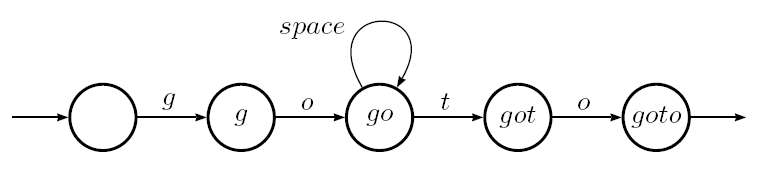 2020/2/26
Design Principle of Programming Language
126
Lexing Options
We could write a lexer by writing regular expressions, and then translating these by hand into a DFA. 
sounds tedious and repetitive – perfect for a computer! 

Can we write a program that takes regular expressions and generates automata for us?

Someone already did –  Lex! 
GNU version of this is flex
OCaml version of this is ocamllex
2020/2/26
Design Principle of Programming Language
127
How does it work?
We need a few core items to get this working:
Some way to identify the input string – we’ll call this the lexing buffer
A set of regular expressions that correspond to tokens in our language
A corresponding set of actions to take when tokens are matched

The lexer can then take the regular expressions to build state machines, which are then used to process the lexing buffer. 
If we reach an accept state and can take no further transitions, we can apply the actions.
2020/2/26
Design Principle of Programming Language
128
Syntax of lexer definitions
(*head sections*) 
{ header } 
(*definition sections*) 
let ident = regexp … 
(*rule sections*) 
rule entrypoint [arg1… argn] = 
	parse regexp { action } 
	       |  … 
	       |  regexp { action } 
and entrypoint [arg1… argn] = 
	parse … 
and … 
(*rule sections*) 
{ trailer }
Comments are delimited by (* and *), as in OCaml. 
The parse keyword can be replaced by the shortest keyword
2020/2/26
Design Principle of Programming Language
129
Entry points
The names of the entry points must be valid identifiers for OCaml values (starting with a lowercase letter).
Each entry point becomes an OCaml function that takes n+1  arguments
arguments arg1… argn must be valid identifiers for Ocaml
the extra implicit last argument being of type Lexing.lexbuf, Characters are read from the Lexing.lexbuf argument and matched against the regular expressions provided in the rules, until a prefix of the input matches one of the rules. 
the corresponding action is then evaluated and returned as the result of the function.
2020/2/26
Design Principle of Programming Language
130
Regular Expressions in ocamllex
The regular expression format is similar to what we’ve seen so far, but still slightly different.
‘ regular-char ∣ escape-sequence ’　　A character constant, with the same syntax as OCaml character constants.  Match the denoted character.
_    (underscore) 　Match any character.
eof        Match the end of the lexer input.
“ { string-character } ”       A string constant, with the same syntax as OCaml string constants.   Match the corresponding sequence of characters.
[ character-set ]        Match any single character belonging to the given character set. Valid character sets are: single character constants ' c '; ranges of characters ' c1 ' - ' c2 ' (all characters between c1 and c2, inclusive); and the union of two or more character sets, denoted by concatenation.
[ ^ character-set ]    Match any single character not belonging to the given character set.
2020/2/26
Design Principle of Programming Language
131
Regular Expressions in ocamllex
regexp1 #  regexp2 (difference of character sets) Regular expressions regexp1 and regexp2 must be character sets defined with [… ] (or a a single character expression or underscore _). Match the difference of the two specified character sets.
regexp *(repetition)    Match the concatenation of zero or more strings that match regexp.
regexp +(strict repetition)  Match the concatenation of one or more strings that match regexp.
regexp ?(option)   Match the empty string, or a string matching regexp.
2020/2/26
Design Principle of Programming Language
132
Regular Expressions in ocamllex
regexp1 |  regexp2 (alternative)  Match any string that matches regexp1 or regexp2
regexp1  regexp2 (concatenation)  Match the concatenation of two strings, the first matching regexp1, the second matching regexp2.
( regexp )  Match the same strings as regexp.
ident   Reference the regular expression bound to ident by an earlier let ident =  regexp definition.
regexp as  ident     Bind the substring matched by regexp to identifier ident.
2020/2/26
Design Principle of Programming Language
133
Actions
Can be arbitrary OCaml expressions. They are evaluated in a context where the identifiers defined by using the as construct are bound to subparts of the matched string. 
Additionally, lexbuf is bound to the current lexer buffer. Some typical uses for lexbuf:
Lexing.lexeme lexbuf　　Return the matched string.
Lexing.lexeme_char lexbuf n　　Return the nth character in the matched string. The first character corresponds to n = 0.
Lexing.lexeme_start lexbuf　　Return the absolute position in the input text of the beginning of the matched string (i.e. the offset of the first character of the matched string). 　 The first character read from the input text has offset 0.
Lexing.lexeme_end lexbuf　　Return the absolute position in the input text of the end of the matched string (i.e. the offset of the first character after the matched string). 
entrypoint [exp1 … expn] lexbuf　 Recursively call the lexer on the given entry point
2020/2/26
Design Principle of Programming Language
134
Header and trailer
Can be arbitrary OCaml text enclosed in curly braces. 
Either or both can be omitted. If present, the header text is copied as is at the beginning of the output file and the trailer text at the end. 
Typically, the header section contains the open directives required by the actions, and possibly some auxiliary functions used in the actions.
2020/2/26
Design Principle of Programming Language
135
Sample Lexer
1   rule main = parse
2      |  [’0’-’9’]+   { print_string “Int\n"}
3      |  [’0’-’9’]+’.’[’0’-’9’]+  { print_string "Float\n"}
4      |  [’a’-’z’]+  { print_string "String\n"}
5      |  _  { main lexbuf }
6   {
7      let newlexbuf = (Lexing.from_channel stdin)  in
8           print_string "Ready to lex.\n";
9      main newlexbuf
10 }
2020/2/26
Design Principle of Programming Language
136
Mechanics of Using ocamllex
Lexer definitions using ocamllex are written in a file with a .mll extension. 
including the regular expressions, with associated actions for each.

OCaml code for the lexer is generated with 
		ocamllex lexer.mll 
this generates the code for the lexer in file file.ml
This file defines one lexing function per entry point in the lexer definition
2020/2/26
Design Principle of Programming Language
137
Options for ocamllex
The following command-line options are recognized by ocamllex.
ml   Output code that does not use OCaml’s built-in automata interpreter. Instead, the automaton is encoded by OCaml functions. This option mainly is useful for debugging ocamllex, using it for production lexers is not recommended.
o output-file    Specify the name of the output file produced by ocamllex. The default is the input file name with its extension replaced by .ml.
q   Quiet mode  Ocamllex normally outputs informational messages to standard output. They are suppressed if option -q is used.
v or –version   Print version string and exit.
Vnum   Print short version number and exit.
help or – help    Display a short usage summary and exit.
2020/2/26
Design Principle of Programming Language
138
Parsing
Convert lists of tokens into abstract syntax trees

Someone already did – Yacc! 
GNU:  bison 
Ocaml: ocamlyacc
2020/2/26
Design Principle of Programming Language
139
Yacc
provides a general tool for describing the input to a computer program. 
The Yacc user specifies the structures of his input, together with code to be invoked as each such structure is recognized. 
Yacc turns such a specification into a subroutine that handles the input process; frequently, it is convenient and appropriate to have most of the flow of control in the user's application handled by this subroutine.
2020/2/26
Design Principle of Programming Language
140
ocamlyacc  Command
Produces a parser from a context-free grammar specification with attached semantic actions, in the style of yacc. 
Executing 
ocamlyacc options grammar.mly 
produces OCaml code for a parser in the file grammar.ml, and its interface in file grammar.mli.
The generated module defines one parsing function per entry point in the grammar. These functions have the same names as the entry points. 
Parsing functions take as arguments a lexical analyzer (a function from lexer buffers to tokens) and a lexer buffer, and return the semantic attribute of the corresponding entry point.
2020/2/26
Design Principle of Programming Language
141
Options for ocamlyacc
-bprefix     Name the output files prefix.ml, prefix.mli, prefix.output, instead of the default naming convention.
-q                This option has no effect.
-v                 Generate a description of the parsing tables and a report on conflicts resulting from ambiguities in the grammar. The description is put in file grammar.output.
-version       Print version string and exit.
-vnum          Print short version number and exit.
-                    Read the grammar specification from standard input. The default output file names are stdin.ml and stdin.mli.
-- file           Process file as the grammar specification, even if its name starts with a dash (-) character. This option must be the last on the command line.
2020/2/26
Design Principle of Programming Language
142
Syntax of grammar definitions
%{
	 header 
%} 
	declarations 
%% 
	rules 
%% 
	trailer 
Comments are enclosed between /* and */ (as in C) in the “declarations” and “rules” sections, and between (* and *) (as in OCaml) in the “header” and “trailer” sections.
2020/2/26
Design Principle of Programming Language
143
header and trailer
OCaml code that is copied as is into file grammar.ml.
Both sections are optional. 
The header goes at the beginning of the output file; it usually contains open directives and auxiliary functions required by the semantic actions of the rules. 
The trailer goes at the end of the output file.
2020/2/26
Design Principle of Programming Language
144
Declarations
given one per line. They all start with a % sign.
%token  constr …  constr  
%token < typexpr >  constr …  
Declare the given symbols constr …  constr as tokens (terminal symbols). 
%start  symbol …  symbol  
 Declare the given symbols as entry points for the grammar. For each entry point, a parsing function with the same name is defined in the output module
%type < typexpr >  symbol …  symbol
Specify the type of the semantic attributes for the given symbols. This is mandatory for start symbols only
%left symbol …  symbol
%right symbol …  symbol
%nonassoc symbol …  symbol
2020/2/26
Design Principle of Programming Language
145
Rules
The syntax for rules is as usual: 
nonterminal : 
	symbol … symbol { semantic-action } 
        | … 
        | symbol … symbol { semantic-action } 
; 
Rules can also contain the %prec symbol directive in the right-hand side part, to override the default precedence and associativity of the rule with the precedence and associativity of the given symbol.
Semantic actions are arbitrary OCaml expressions, that are evaluated to produce the semantic attribute attached to the defined nonterminal. 
The semantic actions can access the semantic attributes of the symbols in the right-hand side of the rule with the $ notation:
 $1 is the attribute for the first (leftmost) symbol, $2 is the attribute for the second symbol, etc.
2020/2/26
Design Principle of Programming Language
146
Utilities in Environment
make
one critical utility in the Unix/Linux-like  environment
自动管理、检查文件之间的依赖关系
自动判断哪些文件要重新编译, 调用外部程序进行处理
根据文件的修改时间
常用于编译源文件生成目标文件, 将目标文件链接成可执行文件或库
2020/2/26
Design Principle of Programming Language
148
makefile
用文件 ” makefile” 或 ” Makefile” 描述依赖和动作，动作由shell 执行
命令make解释”makefile”
2020/2/26
Design Principle of Programming Language
149
Makefile for hello
e.g., GNU make
hello: hello.c
	gcc hello.c -o hello
$make
gcc hello.c –o hello
2020/2/26
Design Principle of Programming Language
150
目标和依赖
makefile 由如下的一系列规则组成
target1 target2  target3 :  prerequisite1, prerequisite2
command1
command2
2020/2/26
Design Principle of Programming Language
151
目标和依赖说明
目标(target): 要做的事情, 要生成的文件
倚赖(prerequisite): 在生成目标前, 其所有倚赖必须存在
命令(command): 根据依赖生成目标的shell 命令. 命令前必须是缩进(tab)
makefile 中的第一个规则称为缺省目标(goal)
2020/2/26
Design Principle of Programming Language
152
工作过程
若在命令行给出了目标，则make 找到该目标的规则；否则执行缺省目标
对于每个规则，首先查看所有的依赖和目标
若某个依赖有规则， 则首先处理该依赖的规则
若某个依赖的时间比目标新， 则执行命令更新目标
命令由shell 执行， 若执行错误，则中止处理
2020/2/26
Design Principle of Programming Language
153
规则
显式规则(explicit rule):   makefile 中显式声明的规则， 如 vpath.o variable.o: make.h config.h dep.h

隐式规则(implicit rule):  make 内置的模式规则或后缀规则
在GNU make 中，后缀规则可被模式规则代替

模式规则(pattern rule):  用通配符取代显式的文件名，跟Bourne sh 相同， 如
	~ * ? [...] [^...]
2020/2/26
Design Principle of Programming Language
154
变量
在makefile 中可以定义变量: Name = Value
随后通过$(Name) 或 ${Name} 访问
make 的自动变量
2020/2/26
Design Principle of Programming Language
155
Part  III
An Implementation for Arithmetic Expression
Structure of arith
main.ml drives the whole process
syntax.ml defines the terms
2020/2/26
Design Principle of Programming Language
157
Makefile
# 
# Rules for compiling and linking the typechecker/evaluator
#
# Type
#   make         to rebuild the executable file f
#   make windows to rebuild the executable file f.exe
#   make test    to rebuild the executable and run it on input file test.f
#   make clean   to remove all intermediate and temporary files
#   make depend  to rebuild the intermodule dependency graph that is used
#                  by make to determine which order to schedule 
#	           compilations.  You should not need to do this unless
#                  you add new modules or new dependencies between 
#                  existing modules.  (The graph is stored in the file
#                  .depend)

# These are the object files needed to rebuild the main executable file
#
OBJS = support.cmo syntax.cmo core.cmo parser.cmo lexer.cmo main.cmo

# Files that need to be generated from other files
DEPEND += lexer.ml parser.ml
2020/2/26
Design Principle of Programming Language
158
Syntax.ml
info:  a data type recording the position of the term in the source file
2020/2/26
Design Principle of Programming Language
159
eval in core.ml
eval1: perform a single step reduction
2020/2/26
Design Principle of Programming Language
160
Commands
Each line of the source file is parsed as a command
type command =  | Eval of info * term 
New commands will be added later

Main routine for each file
let process_file f  =
      	alreadyImported := f :: !alreadyImported;
  	let cmds = parseFile f in
  	let g  c =  
   	     open_hvbox 0;
    	     let results = process_command  c in
    print_flush();
    results
in
   List.iter g  cmds
2020/2/26
Design Principle of Programming Language
161
Exercise arith.simple_use
Using arith to write the following equation
Return five if two is not zero, otherwise return nine

Hint: read the code in parser.mly
2020/2/26
Design Principle of Programming Language
162
[Speaker Notes: 5 mins]
Homework
Please  get familiar with OCaml and its utilities 
Please  download the implementation package of the TAPL, and digest the source codes in archives of arith,  tyarith, untype.  
Please give your implementation for Chap. 4
Submit your code as a compressed file with one of the above names
Your submission should contain file test.f  that contains exactly the expressions to be tested
TA will perform the following two commands to verify your submission:
make
./f test.f
2020/2/26
Design Principle of Programming Language
163